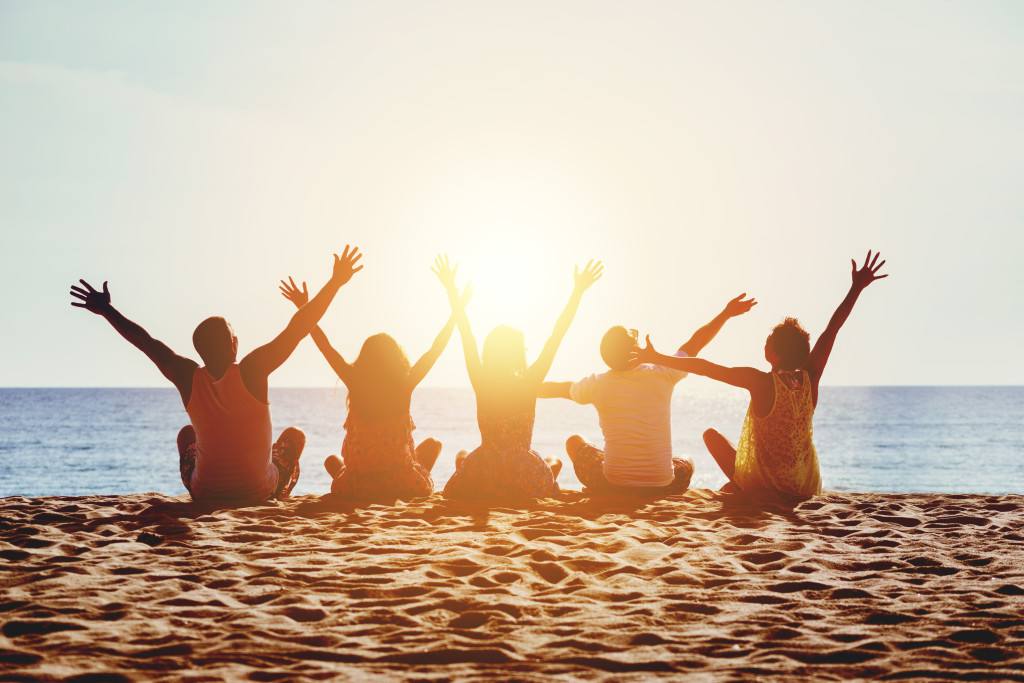 The English Language Travel Market in Malta
Year 2022
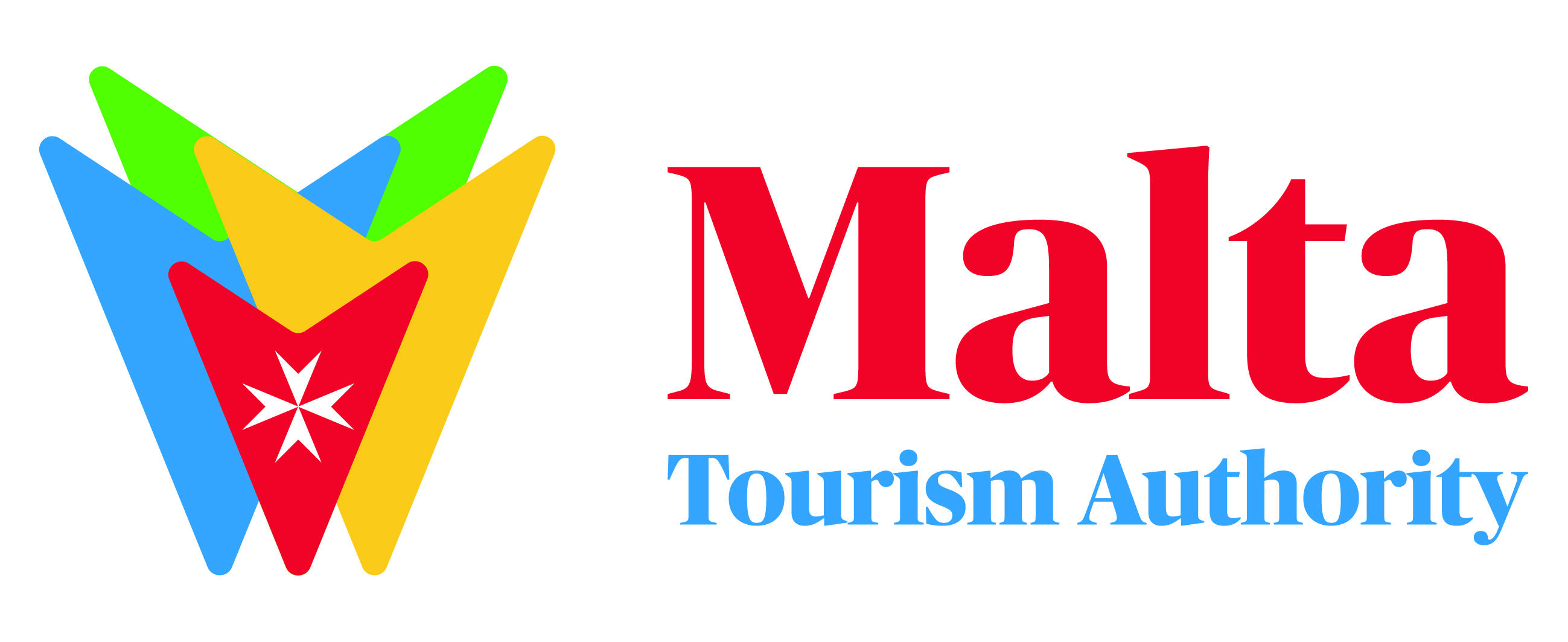 18th May 2023
TEFL Year 2022
Summary of Performance
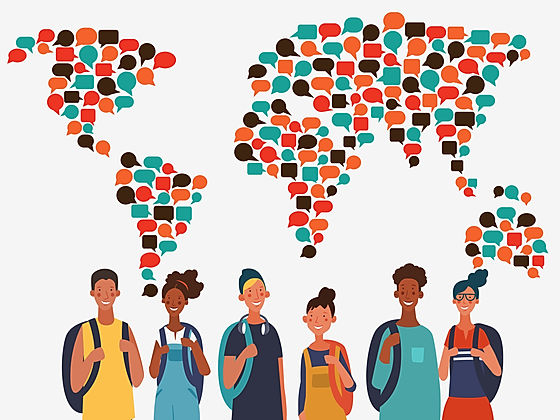 In 2022, foreign students attending English language courses at local licensed English Language Teaching (ELT) schools amounted to 56,675, marking an increase of 28,822 over 2021.
307 students followed courses remotely, equivalent to 0.5% out of total students.
The largest share of students attending local licensed English Language Teaching (ELT) schools in Malta came from Italy (16.3 per cent), followed by France (13.1 per cent).
The most popular course uptake in local licensed ELT schools was Intensive English at 69.4 per cent.
Foreign students enrolled in local licensed ELT schools accounted for 246,314 student weeks.
In 2022, staff employed in local licensed ELT schools numbered 1,129, the majority being teaching/academic staff (54.7 per cent).
TEFL Year 2022
Total Foreign Students 2012-2022
In 2022, foreign students following courses at local licensed English Language Teaching (ELT) schools amounted to 56,675, an increase of 28,822 students or 103.5% over 2021 and reaching 65% of 2019 figures.
TEFL Year 2022
Top Source Markets
TEFL Year 2022
Timeseries of Top EL Source Markets
TEFL Year 2022
TEFL Students’ Share Out of Inbound Tourists
Students studying English as a foreign language in Malta accounted for 2.5% of total inbound tourists visiting Malta in year 2022.

Most tourists from Colombia and Japan were English Language students.
Note: EL students are based on Country of Citizenship’ of students.  Inbound tourists are based on the tourists’ Country of Residence.
TEFL Year 2022
Seasonality of Foreign Students
July continued to be the busiest month for local licensed ELT schools, accounting for 21.6% of the total (excluding students who followed a course online).  This was followed by the month of August at 17.1%.
TEFL Year 2022
Student Weeks by Age and by Gender
In 2022, the total number of student weeks  amounted to 246,314 weeks.  
The average number of student weeks stood at 4.3 weeks.
Students aged 26 to 35 years had the highest average length of stay at 8.1 weeks.
*Both the figures of ‘students weeks’ and ‘students’ include ‘remote learning’.
TEFL Year 2022
Average Number of Student Weeks by Market
With an average of 14.5 weeks, students from Colombia recorded the highest number of student weeks per student, followed by South Korean students at 13.3 weeks.
TEFL Year 2022
Type of Course Followed
The most popular course uptake in local licensed ELT schools was ‘Intensive English’ with a total of 39,351 students, or 69.4% out total students.

This was followed by the ‘English specific’ course, with 20.7% out of total students.

‘Other’, with a share of 6.1%,  includes exam preparation courses, one-to-one lessons, combination of courses and other courses.
TEFL Year 2022
Type of Course Followed of Main Markets
The ‘Intensive English’ course was the most popular intake across all markets.

This was followed by the ‘English specific’ course; German students had the largest share at 35%.
TEFL Year 2022
Type of Accommodation Used
The larger share of students utilised accommodation not provided by the school.
27.5% stayed in a hostel, residence or guesthouse.
18.3% of students stayed with a host family while 17.7% used hotel accommodation.
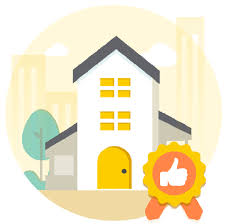 TEFL Year 2022
Student Population by Gender and Age Group
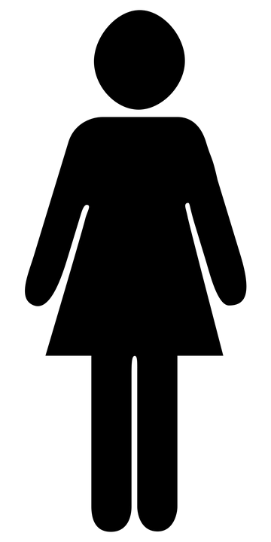 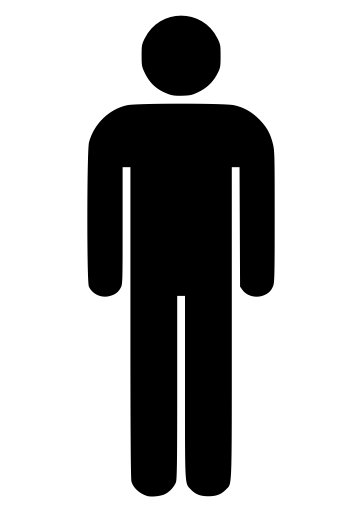 62.3%
37.7%
Female students outnumber males and accounted for 62.3% of the entire student population. Female dominance is prevalent across all age categories.

The largest share of students were 15 years or under at 24.1%, closely followed by the 18 to 25 age bracket at 23.7%.
TEFL Year 2022
Age Group of Main Source Markets
Out of the top source TEFL markets, the larger share of Italians, Austrians, French, German, Polish and Czech Republicans were 15 years or under.

3 out of 5 Japanese, were between 18 to 25 years of age.

The larger share of students from Colombia and Brazil, were between 26 and 35 years.
TEFL Year 2022
Type of Employment in ELT Schools
In 2022, teaching and non-teaching staff in ELT schools numbered 1,129, of which 54.7% were teaching staff and 45.3% were non-teaching staff.
The majority of teaching staff (54%) were casual workers compared; the larger share of non-teaching staff (66%) were full-timers.
TEFL Year 2022